МОЙ ВЕСЕЛЫЙ ЗВОНКИЙ МЯЧ
Подготовил:
            Салтаева Татьяна Григорьевна,
Инструктор по  физической культуре
высшей квалификационной категории
СП д/с №6 «Солнышко»
ГБОУ СОШ №2 г. Нефтегорска
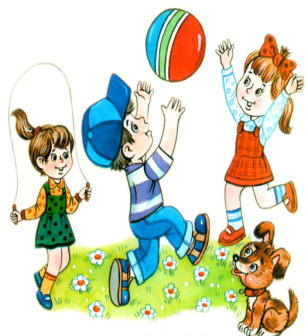 ЗАДАЧИ
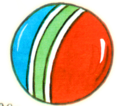 Развитие мотивации к занятиям физической культуры, к овладению определенными знаниями и умениями
Сохранение и укрепление здоровья детей
Воспитание у детей к самопознанию и управлению состоянием собственного здоровья
Научить работать с мячом
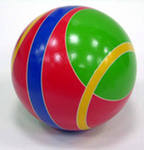 О значении мяча
Игры с мячом активируют весь организм: развивают ориентировку в пространстве глазомер, координацию, регулируют силу и точность броска, осанку, смекалку, способствуют общей двигательной активности, развивая ловкость, быстроту реакции, моторику рук, которая имеет особое значение для развития функций мозга ребенка, развития речи.   Игры с мячом развивают мышечную силу, усиливают работу важнейших органов организма – легких, сердца, улучшают обмен веществ.
Как выбирать мяч?
Минимальный набор мячей:
1 небольшой резиновый мяч, 
1–2 мягких мяча для игры дома
1 прыгучий мяч для улицы
мяч должен быть удобен и 
не вызывать у малыша слез от ощущения собственной неловкости!
Прыгучесть. Прыгучими могут быть не только резиновые мячи, но и хорошо набитые шерстяные.  
 Тяжесть/легкость. Для малыша тяжелый футбольный мяч из-за своего веса и большого размера просто не может быть игрушкой. А вот старшим дошкольникам проявлять свою ловкость с самыми разными мячами доставляет истинное удовольствие.  Очень важно научиться соразмерять силу удара с тяжестью мяча.  
 Цвет – мячи не должны быть едкими, броскими анилиновыми красками. Цветовосприятие глаза лучше развивается на сочных, открытых цветах радуги, их вариантах и оттенках в пастельной гамме.
 Качество поверхности – обогащает  опыт ребенка в действиях с мячами, комплексном восприятии их свойств и пр. 
Окраска Обратите внимание, не линяет ли мяч! Не облезает ли, не отколупывается ли с него краска? Это может быть опасно
Цель игры с мячом
Основной целью игры является ударить, кинуть, отбить мяч определенным образом, например забить его в ворота, или отбить так, чтобы противник не смог его поймать  
    Ребенок не просто играет в мяч, а варьирует им: берет, переносит, кладет, бросает, катает и т.п., знакомясь со свойствами мяча,  выполняет разнообразные действия (бросание, катание, бег за мячом и др.).  По этому можно сказать что игры с мячом – специальная комплексная гимнастика: развивается умение схватывать, удерживать, перемещать мяч в процессе ходьбы, бега или в прыжке.
ШКОЛА МЯЧА
На хопах
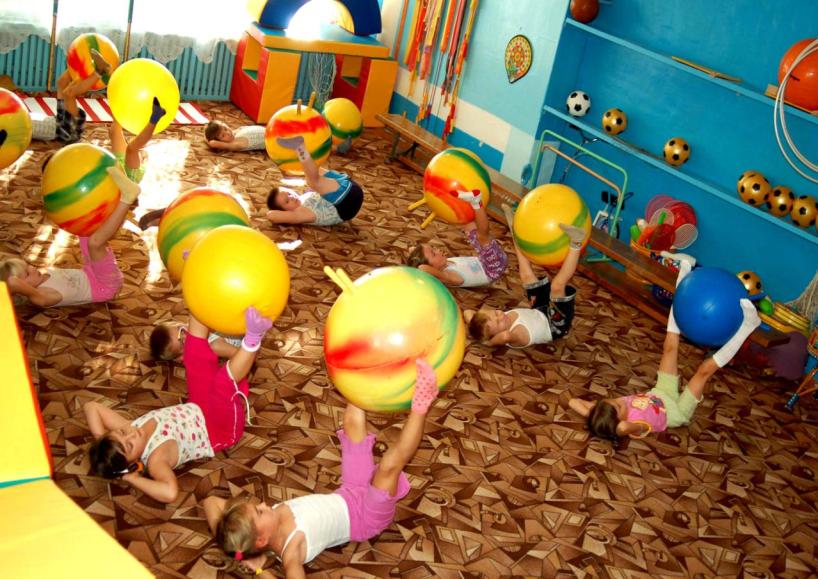 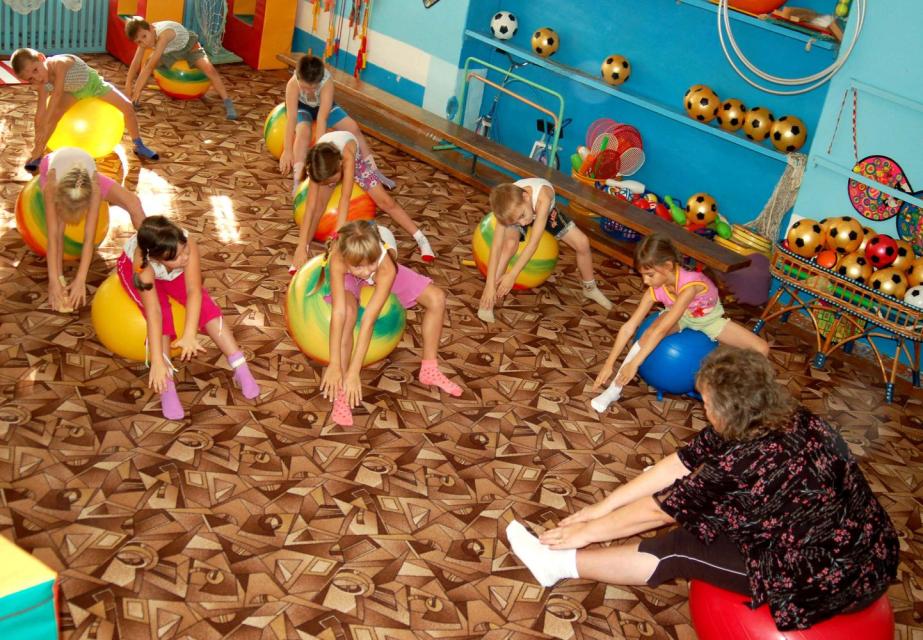 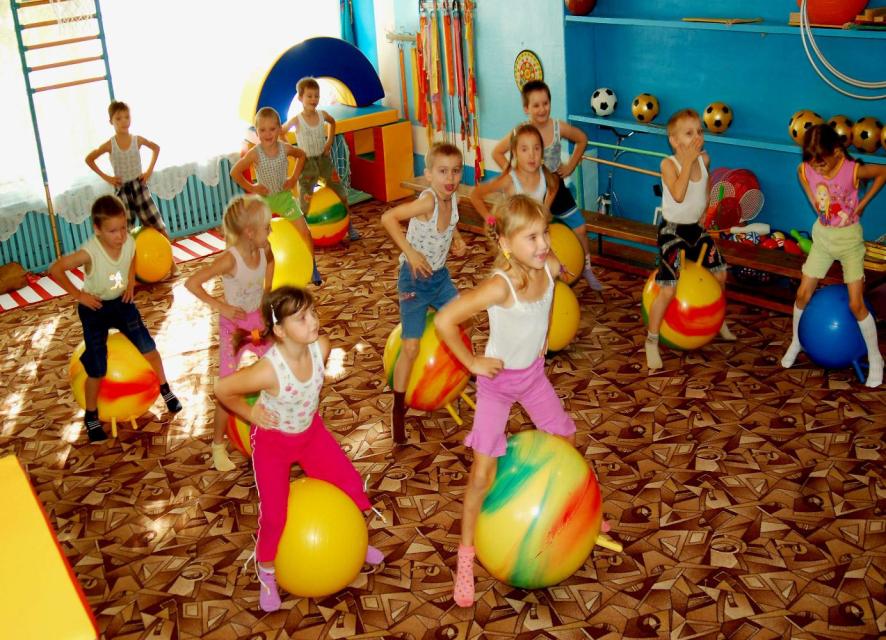 Игры с элементами баскетбола
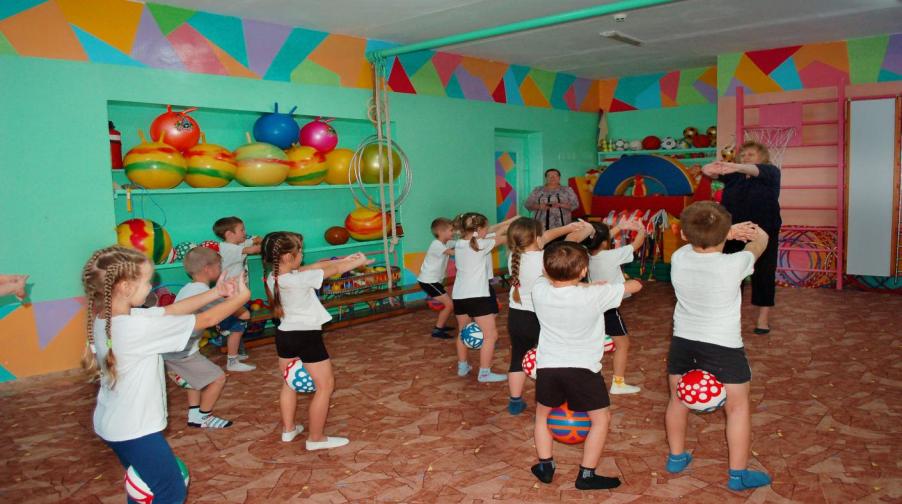 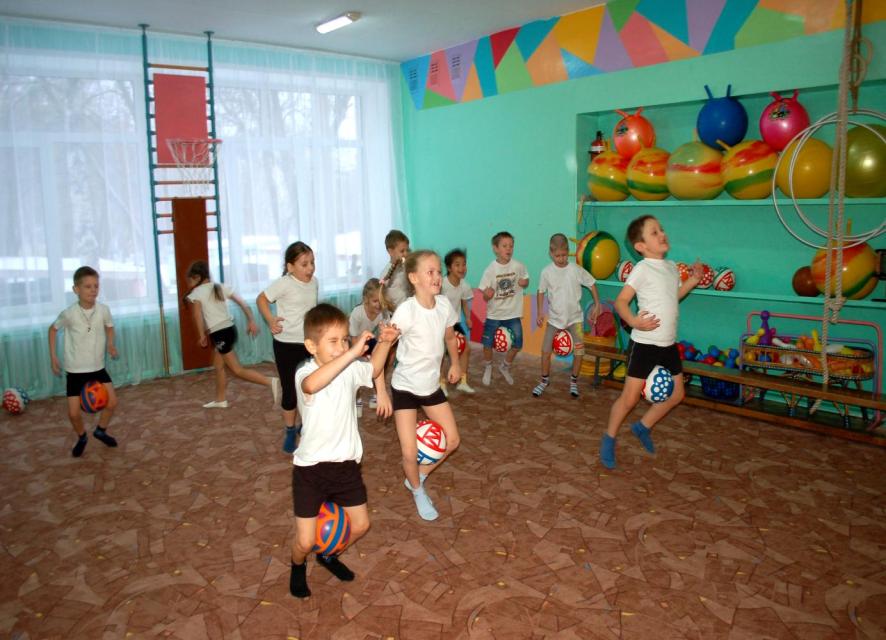 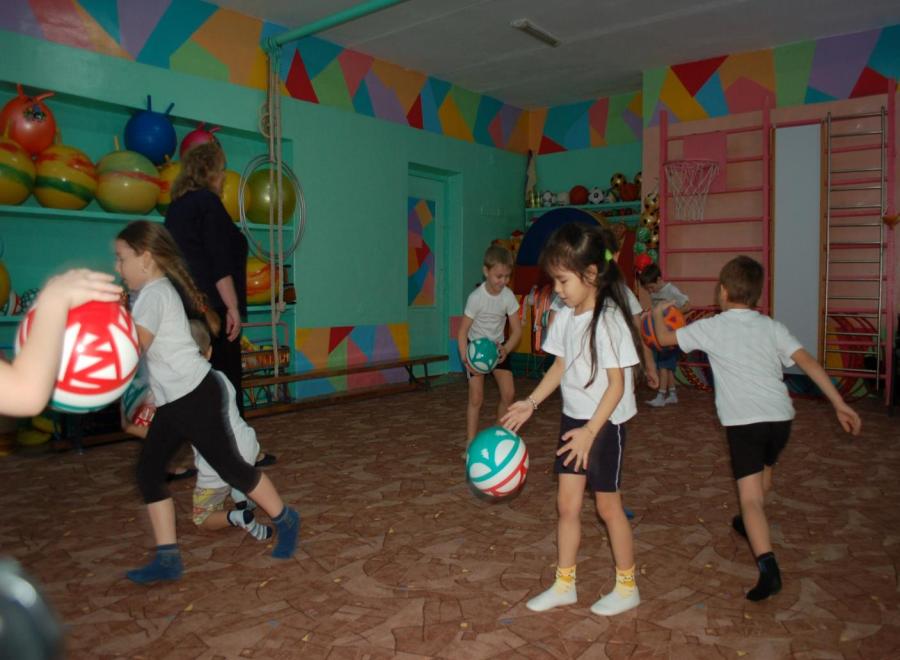 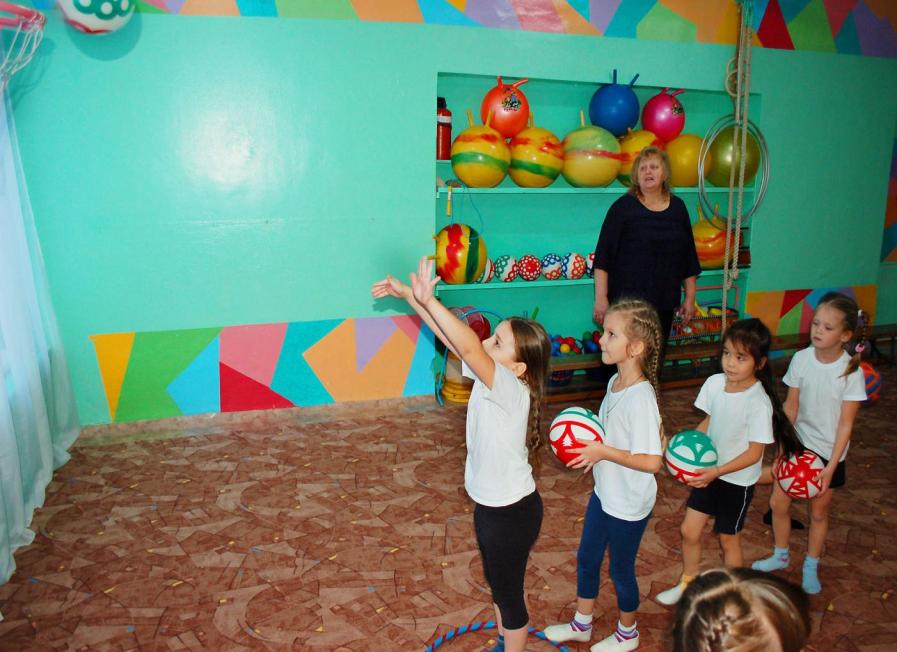 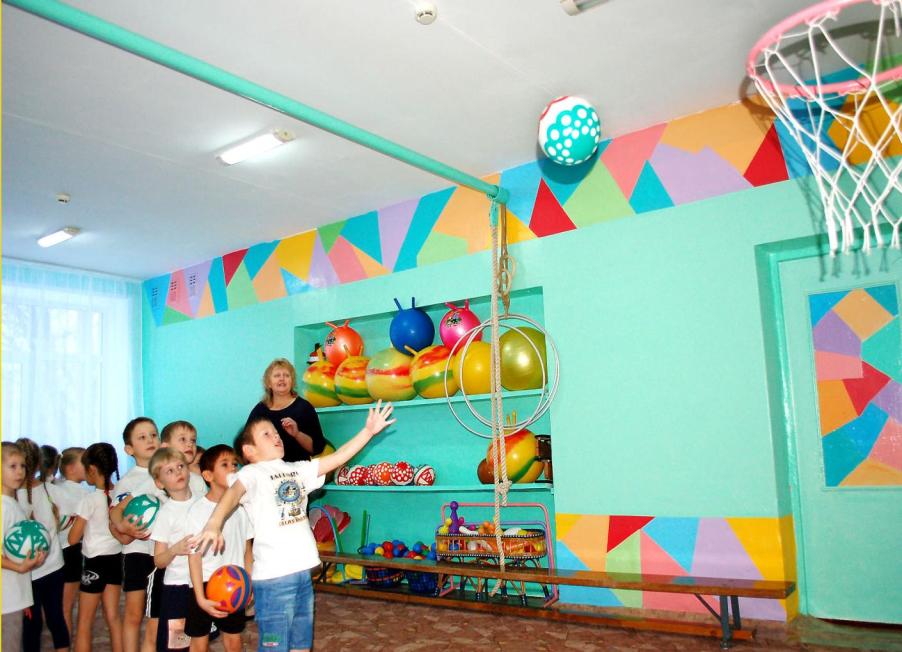 Игра « Мой веселый звонкий мяч»
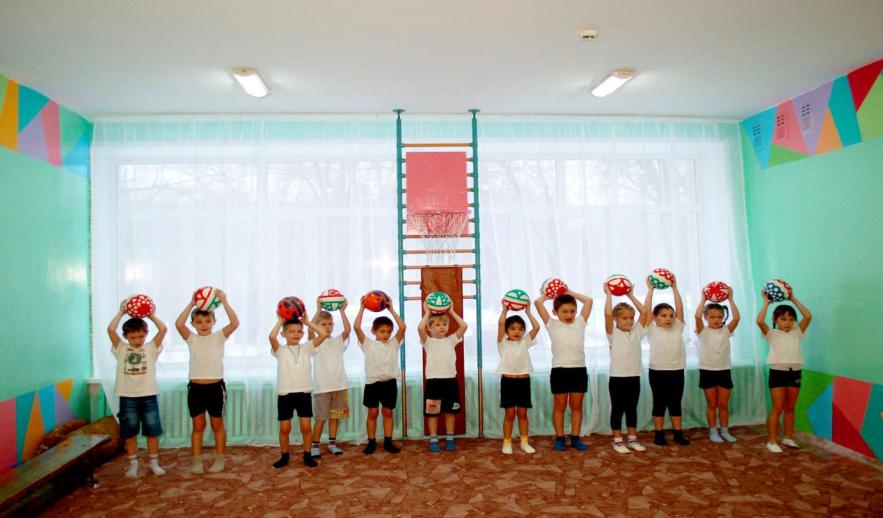 СПАСИБО ЗА ВНИМАНИЕ !
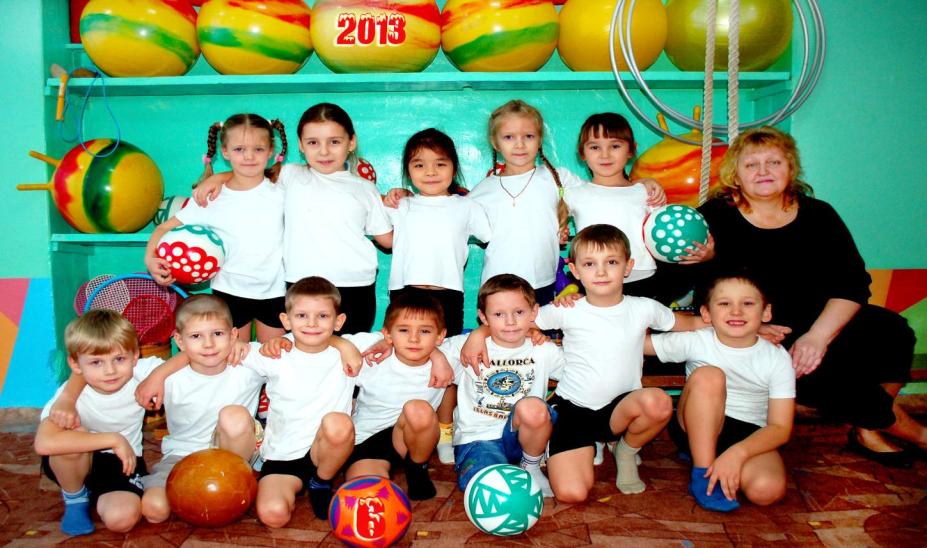